Přírodní zdroje
Přírodní zdroje
OBNOVITELNÉ – voda, vítr, sluneční záření, půda, vzduch, biomasa, rostlinstvo
	- mají schopnost se při postupném spotřebovávání částečně nebo úplně obnovovat, a to samy nebo za přispění člověka.
NEOBNOVITELNÉ – NEROSTNÉ SUROVINY
energetické suroviny (paliva) – ropa, zemní plyn, hnědé a černé uhlí, rašelina
rudy – černé kovy (železo)             barevné kovy (měď, olovo,bauxit..)             drahé kovy ( zlato, stříbro, platina..)
nerudní suroviny – drahé kameny (diamanty..)             chemické suroviny (sůl kamenná)             stavební – písek, štěrk, kaolín, hlína
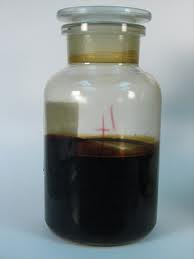 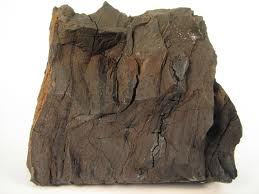 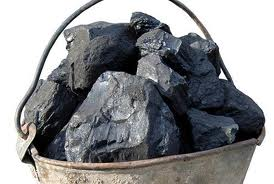 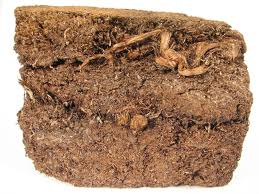 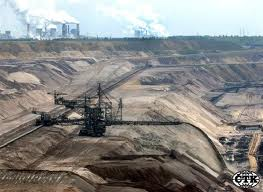 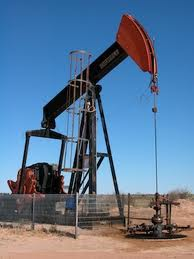 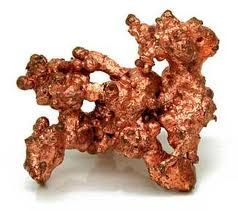 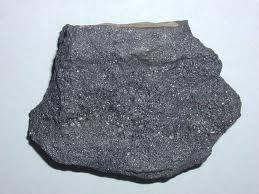 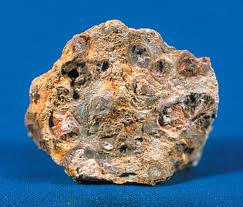 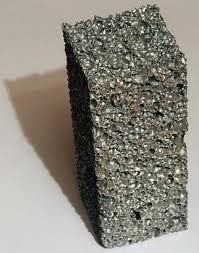 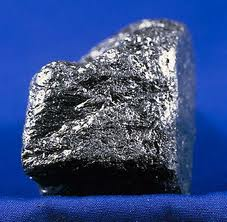 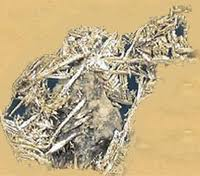 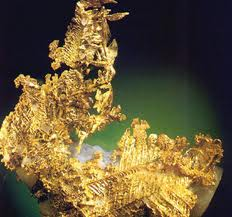 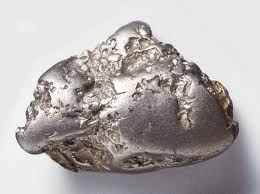